The Author
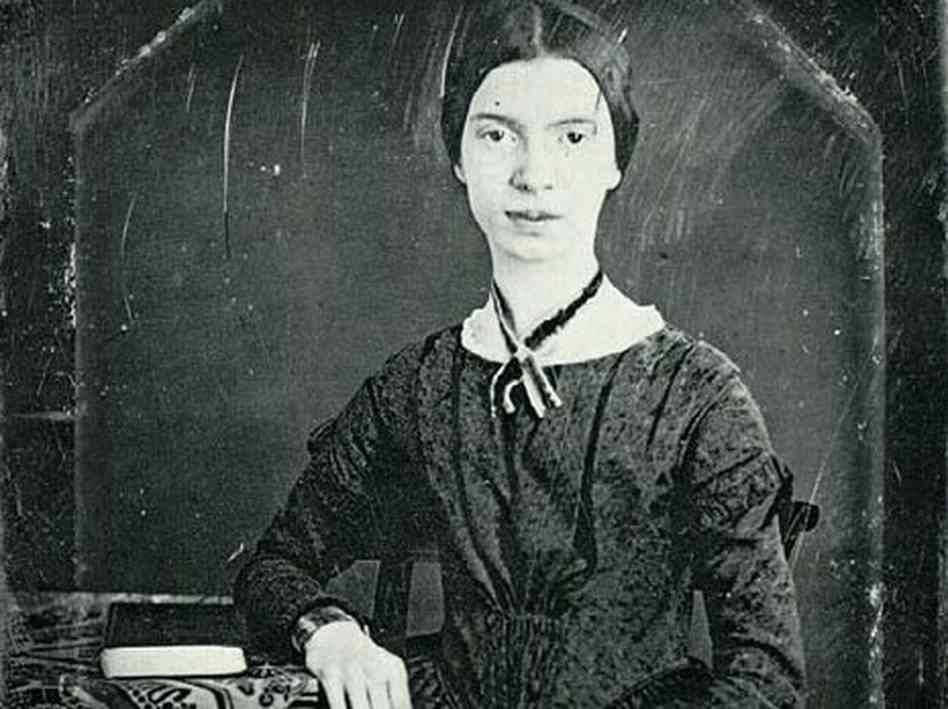 Week 2
Where we left it last week:
Politics is pervasive
Language is constitutive
Truth is provisional
Meaning is contingent
Human nature is a myth
Aims:
to examine how to find the author and how valid it is to look for him/her
to introduce some terms for the author as a function 
to look at a seminal essay on the concept of the author 
to think about how important we think the author is
Your task
Look at the painting you have in front of you.
Note down what you think the painting means, and whether it contains any symbolism within it.
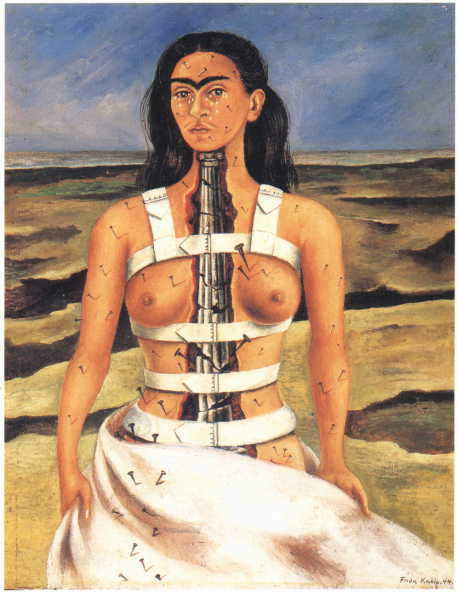 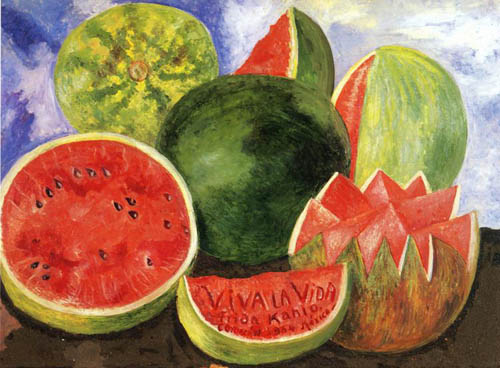 Who is?
Jane Austen

How do you know?  

"Jane Austen" is a historical figure.
"Jane Austen" is a set of traits associated with our expectations of her (the Austen industry).  
"Jane Austen" is a set of traits that the reader "finds" in the text.
Some terms….
Textual or implied author is one built up as a picture from reading a work. A textual author is a virtual image of the author's attitudes, as presented by the text. 

Composite author is one built up from reading a range of works.  

Worth thinking about … the idea that the textual, implied or composite author may be very different from the "real-life" individual.  We could have a sense of a person and personality to which we could give the name "Jane Austen" even without reading any biographical evidence.
What if …
"To attribute work to a single author is to imprison it in the imagined self of its individual  producer."
Your task:
You have been given a section of Barthes' essay.  
You are responsible for reducing your section to a sentence.  

Who thinks the author is important?  Why?  Who thinks he/she is not?  Why not?
According to Barthes:
The birth of the reader must be at the cost of the death of the author.
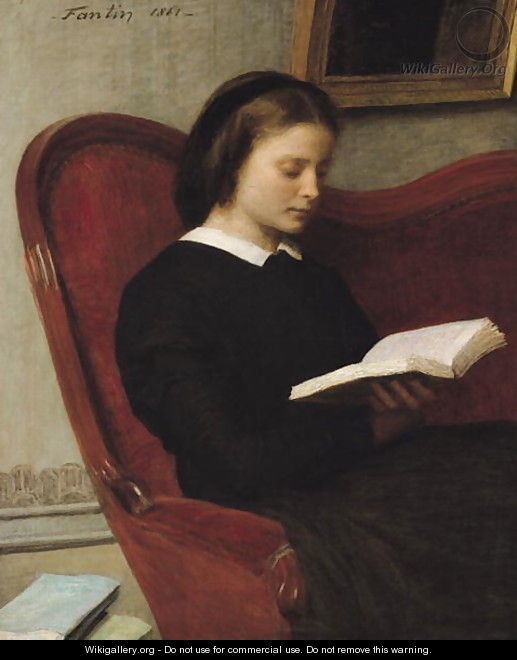